História do Egito
Aspectos culturais do Egito
Misticismo egípcio
Pedra de Roseta
Império egípcio (5000 a.c)
União de vários povos (miscigenado)
Tem início com a sedentarização humana
Se organizou ao longo do Rio Nilo, no continente africano
Proteção natural
Perpetuou um grande período de prosperidade
Rio Nilo
Inundação do Nilo
Economia agrária graças aos recursos que o Nilo oferecia (trigo, cevada e outros cereais)
A pecuária não era interessante economicamente para o egípcio  
De certa forma incentivava a religião 
Ciclo agrária possibilitou a criação de calendários
Criou e potencializou os recursos hídricos (canais, diques e contenções de água)
Sociedade egípcia
Poucas guerras
Número pequeno de escravosEscravos domésticosEscravos guerreirosEscravos que trabalhavam nas pedreiras
Considerável liberdade e direitos feminino
Cuidado fraternal, diferente de outras nações, como Grécia e Roma
FARAÓ
Políticas eram baseadas na religião
Faraós eram considerados deuses pela sociedade egípcia Religiosa Administrativa
Vizir – o braço direito do faraó, era o segundo em comando na sociedade egípcia 
Para ajudar na manutenção dos serviços publico, criou – se os Funcionários públicos, que desempenhavam tarefas fundamentais na administração, auxiliando o Faraó  
Para o registro das atividades comerciais e políticas, desenvolveu-se a escrita e junto com ela a função dos escribas, que tinha a função de documentar as atuações politicas
Hierarquia social no Egito antigo
Religião no Egito
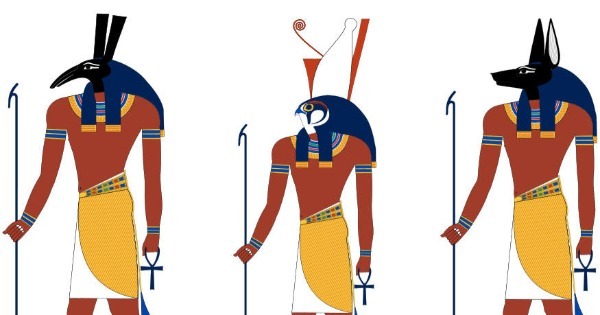 Religião politeísta e deuses atropozoomorfizados 
Oferendas aos deuses
Buscavam em seus rituais a prosperidade social
Religião astral
A morte era vista como uma fase natural na transição da vida
mumificação
Praticavam a inumação, ato de enterrar os mortos
Conservação do corpo por meio de processor químicos 
Os ritos funerários eram necessário para preservar o corpo na passagem da vida para morte
Pirâmides
Eram os túmulos dos faraós
Essa estrutura eram construídas para preservação do corpo do faraó
Formado por mastabas 
Armadilhas a maldições
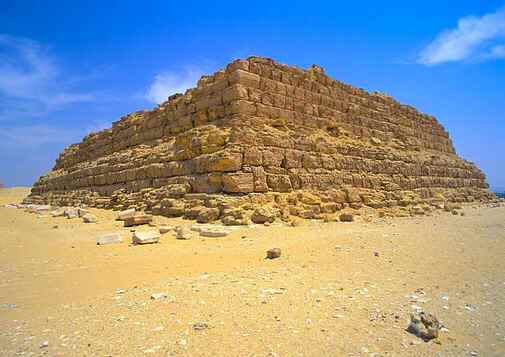 Casas egípcias
Usavam – se Adobe na construção de
Casas
Templos
Palácios
Obeliscos
Formação do Egito 3200 a.c até 32 a.c
Se localiza na África e tem sua formação graças ao rio Nilo, que oferece condições de sobrevivência para o povo egípcio 
Formada por duas civilizações, dividida entre Alto Egito (sul) e Baixo Egito (norte)
O faraó Menés, vai unir os dois Egitos
Dividido entre: Antigo Império (3200 A.C A 2100 A.C), Médio Império (2100 A.C a 1580 A.C) e Novo Império (1580 A.C a 715 A.C)
POLITICA e economia NO EGITO
Poder centralizado na figura do Faraó, que exercício poder político e religioso. Além de ser a representação do deus Rá
A base econômica no Egito era baseada na prática agropastoril de regadio.
Escrita e arte no egito antigo
Escrita Demótica: mais popular e voltada para a intepretação comum
Escrita Hieróglifa: Por meio de símbolos, uma escrita mais restrita a elite egípcia 
A arte ligada ao poder – eram representação divina ou do poder do faraó (Akhenaton, faraó que investiu na arte egípcia e transitou a religião para o monoteísmo, louvando apenas Amon)
Arquitetura
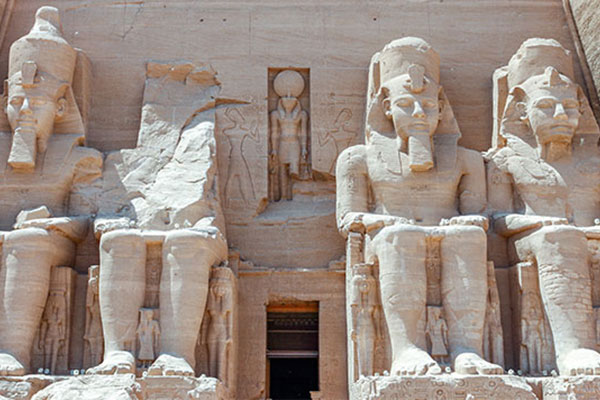 PIRAMIDES DOS POVOS PRECOLOMBIANOS
suméria
Suméria surge 500 anos antes do Egito
Próximo ao rio Tigre e Eufrates (Mesopotâmia)
Cidade Estado
Patesi – Líder militar e religioso 
Zigurate para estocar alimento 
Código de sinais que seriam a escrita
Régua, aprimoraram a roda, domesticaram animais e utilizaram o bronze
ESTADO
GOVERNANTE
Os primeiros estado vão ser formador pelos primeiros agrupamentos humanos, onde as atividades de cada um dos indivíduos eram separadas e divididas
Diferente de como é hoje, os lideres políticos não eram eleitos pelo povo assim como é hoje, eles eram escolhidos com base no poder religioso e divino
Modelos políticos
Ditadura - É um governo de caráter 

Monarquia - O poder se concentra na figura de um monarca, onde esse poder pertence a um único grupo, geralmente uma família

Republica - É o poder voltado para os interesse públicos, nesse modelo o que prevalece é o revezamento de liderança
Desembaralhe as letras e retome o nome dado aos governantes sumérios
A   T   I   S   E   P